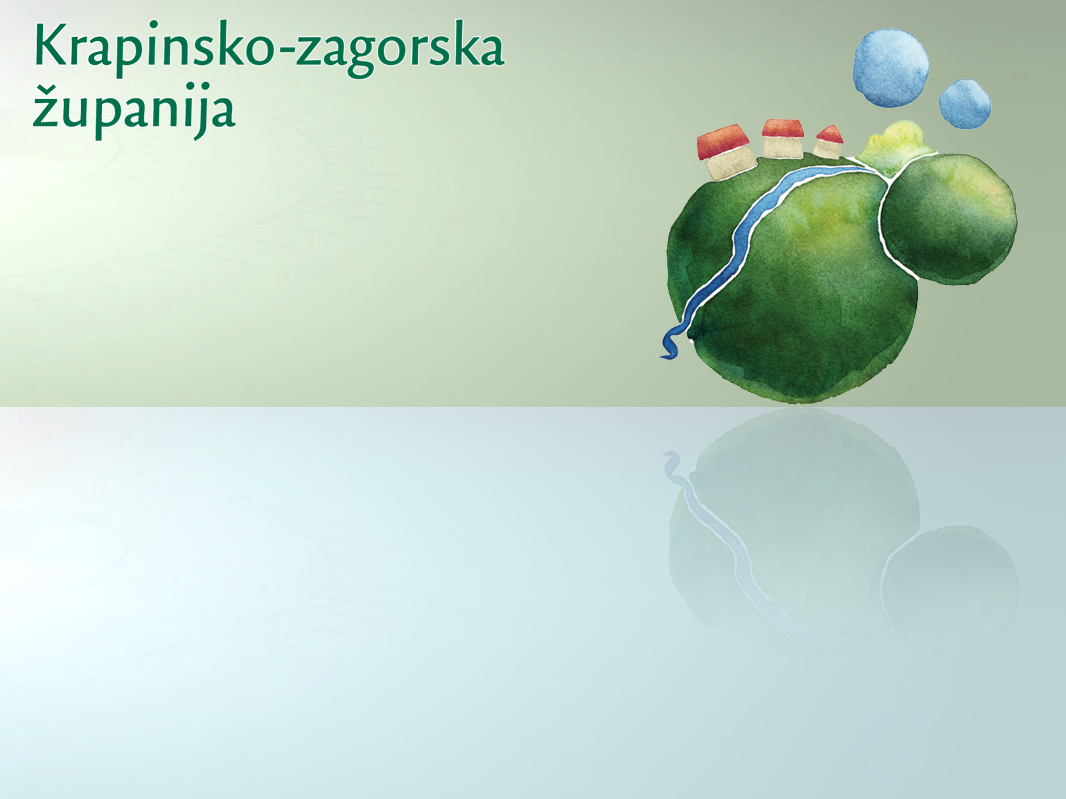 I. IZMJENE I DOPUNE PRORAČUNA KZŽ ZA 2022.
OŽUJAK 2022. 					VODIČ  ZA GRAĐANE
ŠTO JE PRORAČUN?
Proračun je temeljni financijski dokument u kojem su iskazani svi planirani godišnji prihodi i primici te rashodi i izdaci. 

Proračun se odnosi na fiskalnu godinu koja prestavlja razdoblje od 12 mjeseci – od 1. siječnja do 31. prosinca.

Temeljni propis kojim su regulirana sva pitanja vezana uz proračun je Zakon o proračunu (Narodne novine , 144/21, dalje: Zakon)
ŠTO JE REBALANS?

Proračun se kao temeljni financijski dokument sukladno Zakonu i propisima  može mijenjati tijekom godine kako bi svojim izmjenama  i dopunama pratio provođenje svih aktivnosti i projekata u Županiji.

Te promjene uvriježeno se nazivaju Rebalansom

Sam Rebalans donosi se na isti način kao i Proračun
KAKO SE DONOSI REBALANS?

Rebalans  donosi predstavničko tijelo – Županijska skupština Krapinsko-zagorske županije.
Razlozi I. izmjene Proračuna za 2022. godinu


Usklađenje minimalnih zakonskih standarda u obrazovanju

Korekcija rezultata poslovanja 

Usklada programske klasifikacije kod projekta Regionalni centar kompetenstnosti u ugostiteljstvu i turizmu Zabok radi pripreme dokumentacije  za davanje jamstva na kreditno zaduženje SŠ Zabok
Radi korekcije sredstava na projektu Obnova  od potresa  dvorca Stubički Golubovec
Radi korekcije  sredstava na projektima ZEZ, Dogradnja  SB Kr.Toplice i SB St.Toplice iz razloga promjene prijavitelja projekta
Planirani proračun Krapinsko-zagorske županije 
zajedno s proračunskim korisnicima

1.162.898.478,10 kn
(- 13.997.435,00 kn ili 1%;
prethodni plan 1.176.895.913,10 kn)
Planirani proračun 
Krapinsko-zagorske županije 
bez proračunskih korisnika  

262.890.159,46 kn
(-19.397.435,00 kn ili 7%;
prethodni plan 282.287.594,46 kn)
Prihodi i rashodi  proračuna
Promjene na prihodovnoj strani Proračuna
u mln. kn
PRIHODI 
-5,08 → opći prihodi i primici
+0,7-povećanje poreza na dohodak
-0,4-smanjenje prihoda radi usklade rezultata poslovanja
-5,4 smanjenje sredstava kredita-promjena nositelja kredita-sada SŠ Zabok
-0,2 → DEC-smanjenje radi usklade minimalnih.zakonskih standarda u   
                      obrazovanju
+0,03 → donacije- donacija zaštitne opreme za OŠ i SŠ
-16,7 → projekti EU –smanjenje sredstva u okviru projekta ZEZ
                                  -smanjenje sredstava u okviru projekata dogradnje SB   Krapinske Toplice i dogradnje SB Stubičke Toplice –promjena nositelja projekta
+2,6 →   Ministarstvo-prijenos EU- povećanje sredstava za obnovu od potresa Dvorca  Stubički Golubovec
Promjene na rashodovnoj strani Proračuna
u mln. kn
+2,0 →obnova od potresa Dvorca
                    Stubički Golubovec
+ 0,6 → PTD –škole
+ 0,5 →  plaće i doprinosi
+ 0,5 → otplata kredita RCKTU
+ 0,4 → kapitalne pomoći za sport
+ 0,14 → strateška procjena utjecaja
                na okoliš
 +0,03 →donacija maski OŠ i SŠ
  +0,48 →financ.zdravstvenih 
                 ustanova-iznad standarda
-9,9 →ZEZ
-4,9 → Dogradnja SB Kr.Toplice
-1,9 → Dogradnja SB St.Toplice
-5,4 →RCKTU-promjena nositelja 
- 0,4 → manja obaveza za povrat u    2022 porez na dohodak-namirenje
-0,4 → tek. i inv.održavanje škola
-0,2 →DEC-usklada standarda
-0,48- tekuće pomoći 
         zdravstvenim organizacijma
KONTAKT
TEL:+385 49 329 111
FAX:+385 49 329 255
Magistratska 1
49 000 Krapina
PRATITE NAS:
Na službenim internetskim stranicama:: https://www.kzz.hr
Na službenom you tube kanalu:: https://www.youtube.com/user/zagorjehr
Pravo na pristup informacijama: https://kzz.hr/pristup-informacijama